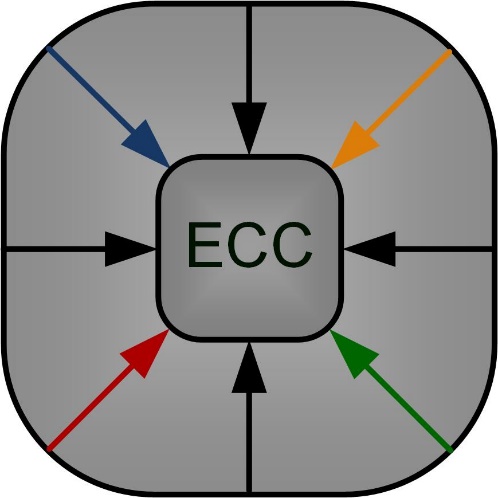 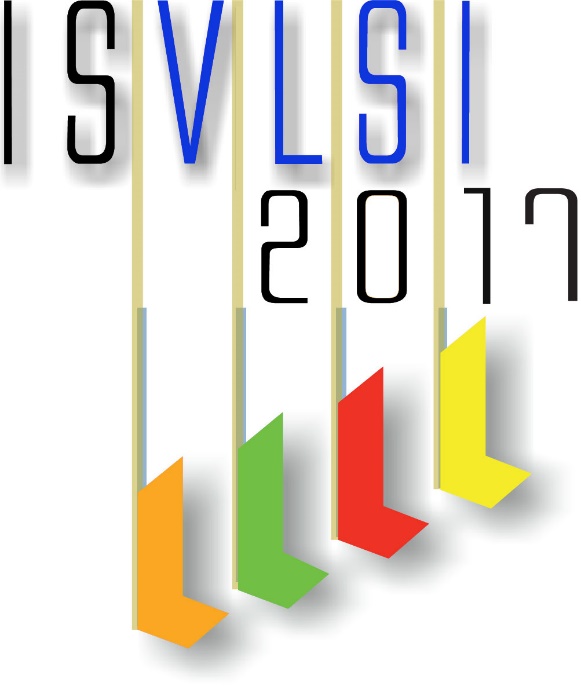 A Power Efficient System Design Methodology Employing Approximate Arithmetic Units
Tuba Ayhan, Fırat Kula, Mustafa Altun
Istanbul Technical University
Electronics and Communication Engineering Department
Istanbul, Turkey
Emerging Circuits and Computation (ECC) Group – ITU
Approximate Adders
Dutt et.al. 2016
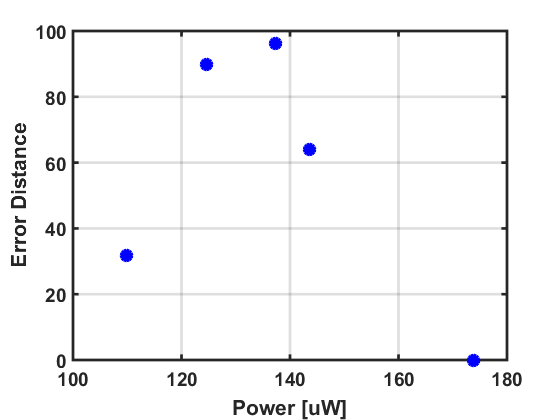 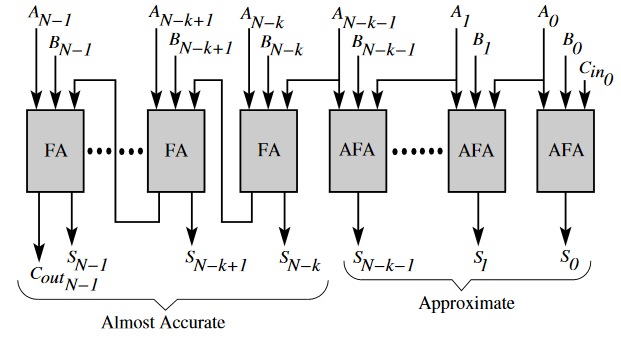 Shin & Gupta, 2008
Zhu et.al. 2010
Avg. Error Distance
Mahdiani et. al. 2010
Fig. Dutt et.al. 2016, VLSID
Exact Adder
Error Distance =   |Sa - Se|
A library for approximate adders and multipliers: Mrazek et. al. 2017, DATE
http://www.fit.vutbr.cz/research/groups/ehw/approxlib/index.html
T. Ayhan - A Power Effıcıent System Desıgn Methodology Employıng Approxımate Arıthmetıc Unıts - ISVLSI 2017
2
Input
Processing
Desired output
MEM
LPF
IN
+
Power consumption
PSNR
SNR
Compression Ratio
Error rate
…
Z-n
X
xCOR
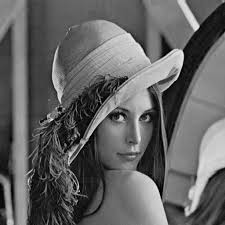 MACC
+
RecF
T. Ayhan - A Power Effıcıent System Desıgn Methodology Employıng Approxımate Arıthmetıc Unıts - ISVLSI 2017
3
Input
Processing
Desired output
MEM
LPF
IN
+
Power consumption
MEM
LPF
IN
+
PSNR
SNR
Compression Ratio
Error rate
…
Z-n
X
Z-n
X
xCOR
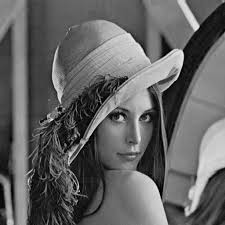 MACC
+
COR
ACC
+
RecF
RecF2
T. Ayhan - A Power Effıcıent System Desıgn Methodology Employıng Approxımate Arıthmetıc Unıts - ISVLSI 2017
4
Input
Processing
Desired output
MEM
LPF
IN
+
+
Power consumption
PSNR
SNR
Compression Ratio
Error rate
…
Z-n
X
X
xCOR
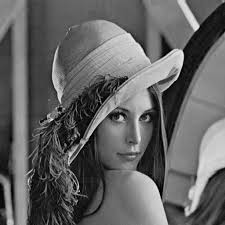 MACC
+
+
RecF
T. Ayhan - A Power Effıcıent System Desıgn Methodology Employıng Approxımate Arıthmetıc Unıts - ISVLSI 2017
5
Forward Analysis
SYS
Performance metrics
Performance correlation
Block Analysis
B4
B1
Arithmetic errors sensitivity
Arithmetic units’ correlation
B2
B3
Power model
Power – error relationship:
       Pu = f(Eu)
Power
Accuracy: RMSE
Optimization
Linear/nonlinear programming with linear constraints
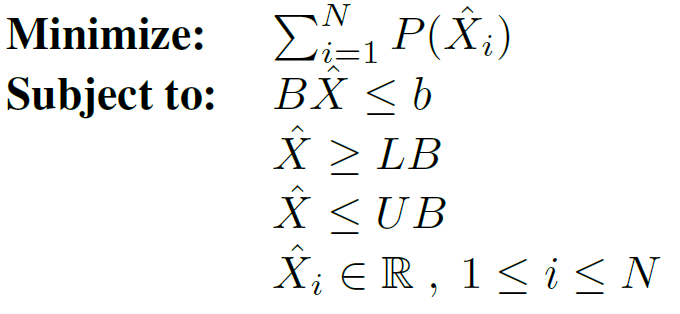 Realization
T. Ayhan - A Power Effıcıent System Desıgn Methodology Employıng Approxımate Arıthmetıc Unıts - ISVLSI 2017
6
Total power consumption of arithmetic computing units will be minimized.
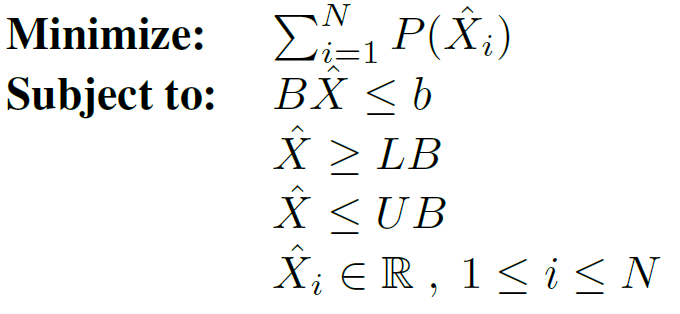 The desired performance will be maintained  b

Ultimate performance depends on 
	1. Arithmetic computing  X
	2. Connections between and within the blocks  B
T. Ayhan - A Power Effıcıent System Desıgn Methodology Employıng Approxımate Arıthmetıc Unıts - ISVLSI 2017
7
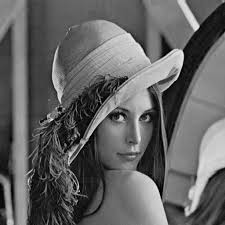 DCT
MSE
Compression ratio
Quantizer
Encoder
Constant multiplication
JPEG code
R
PSNR
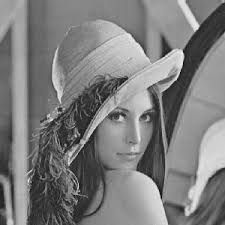 IDCT
Quantizer
Decoder
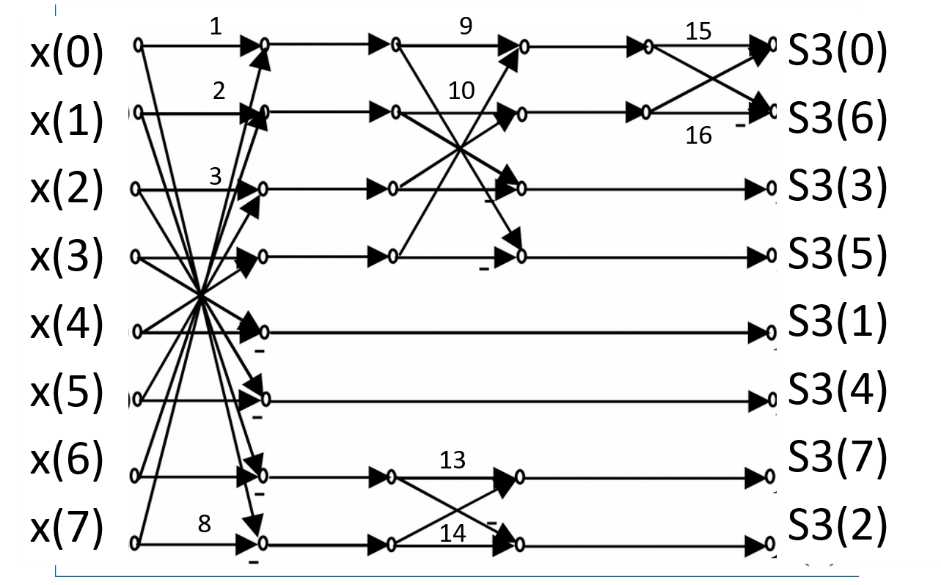 T. Ayhan - A Power Effıcıent System Desıgn Methodology Employıng Approxımate Arıthmetıc Unıts - ISVLSI 2017
8
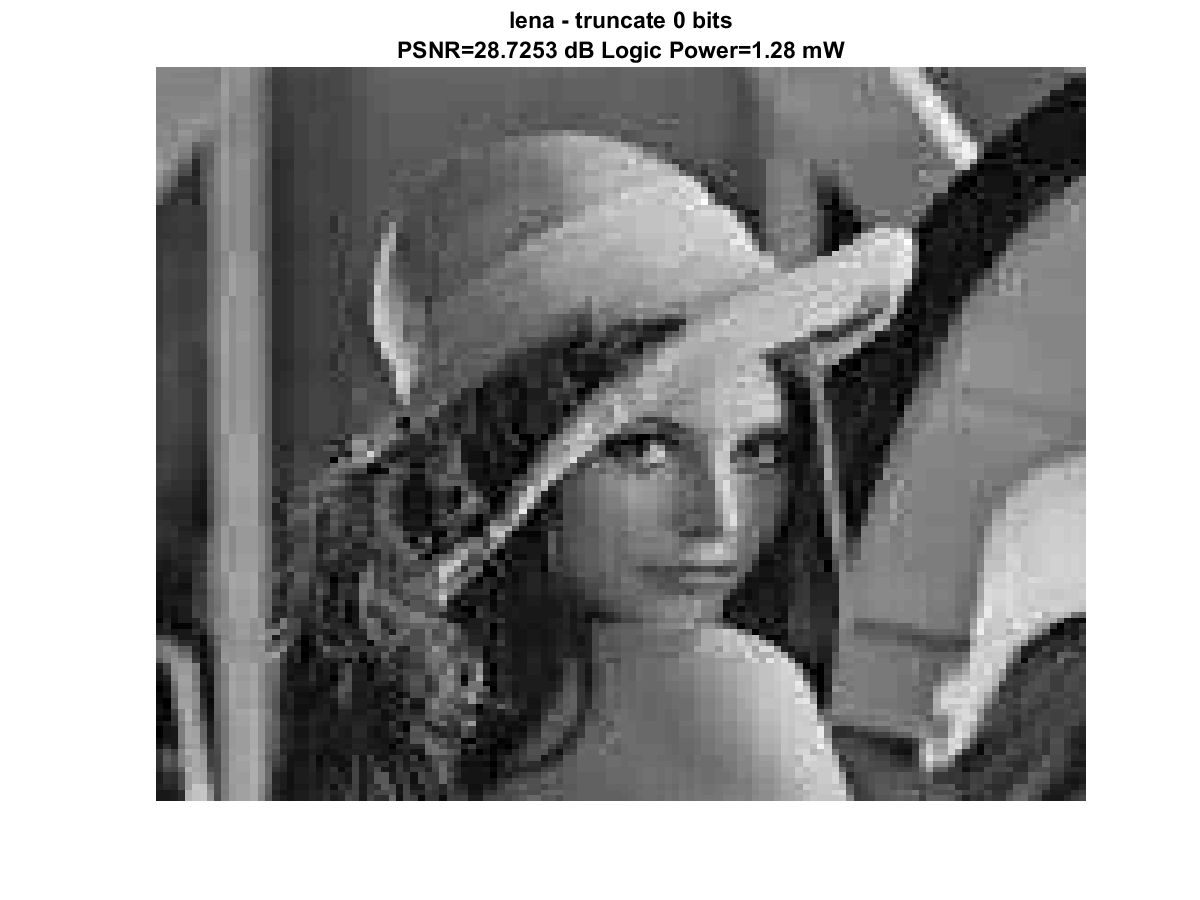 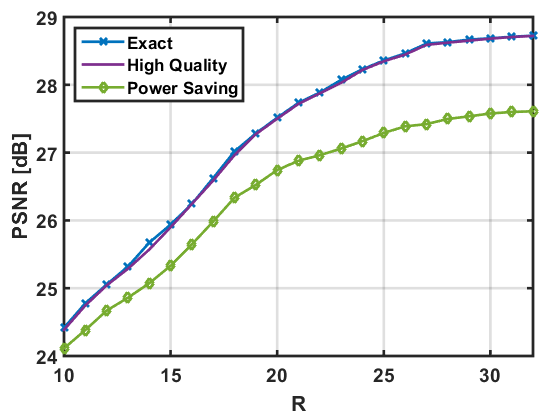 25.1% PS
Exact
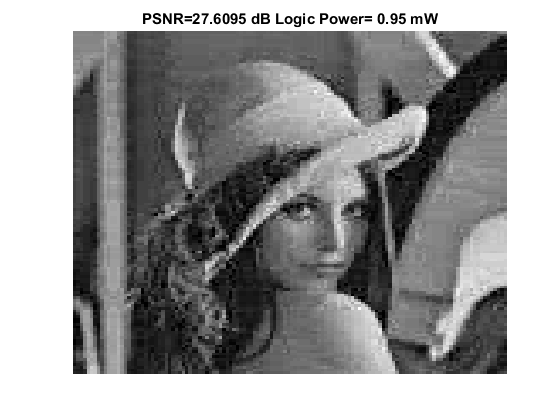 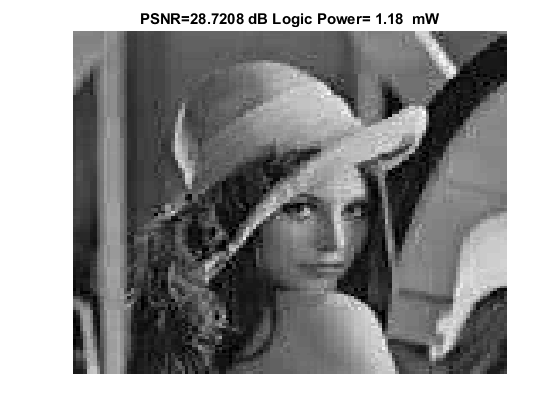 (c)
High Quality:
7.9% power saving
Power Saving:
25.1% power saving
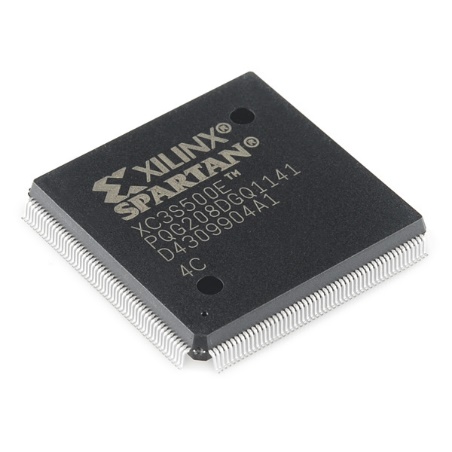 T. Ayhan - A Power Effıcıent System Desıgn Methodology Employıng Approxımate Arıthmetıc Unıts - ISVLSI 2017
9
Tuba Ayhan

 Poster Session: Tuesday July 4th, 2017
16:00 - 17:00

tuba.ayhan@itu.edu.tr
Istanbul Technical University
Electronics and Communication Engineering Department
Istanbul, Turkey
T. Ayhan - A Power Effıcıent System Desıgn Methodology Employıng Approxımate Arıthmetıc Unıts - ISVLSI 2017
10